Comprehensive Support Plans
For K-2 Schools Identified as Lowest 5%
Federal Programs and Support Unit in Partnership with the School Improvement & Planning Team
[Speaker Notes: Kathryn will intro people from CDE]
Topics Included in Today’s Training
Reason for Identification  
Improvement Plan Requirements
CDE Review and Approval Process for Improvement Plans from Schools Identified for Comprehensive Support and Improvement
Timeline
Eligibility for Supports and Funding
Contacts and resources for Support
The Who,What, Where, and Why (for this session)
Any school currently identified as comprehensive support and improvement must submit to both their district and the SEA an approvable plan
A plan that meets the statutory required elements to help LEAs ensure they are working towards rectifying the reasons for identification 
In Colorado, the UIP can serve as the CS Improvement Plan and requires review and approval by the school, district, and CDE. CDE periodically reviews UIPs from CS schools to ensure they meet ESSA requirements.  
Schools that have been identified for Targeted Support and Improvement must also develop a plan that addresses the reasons for identification, which must be reviewed and approved by the school and district. CDE does not approve these plans; however, they are reviewed during monitoring. Most schools, identified as TS, utilize the UIP and add in the needed information to meet the ESSA requirements. However, you do not have to use this format, any plan that contains the required elements will suffice. 
We will address the reasons for and the procedures of identification and how schools are exited. 
The remainder of the time will be devoted to outlining the ESSA requirements that must be met in order for CDE to approve an improvement plan from a school identified for comprehensive support and improvement
[Speaker Notes: Kathryn]
ESSA Identification
[Speaker Notes: Tina]
Background
Every state that accepts funds under the Every Student Succeeds Act (ESSA) must have an approved methodology for meaningfully differentiating the performance of and identifying schools for support and improvement.
Due to the COVID-19 pandemic, Colorado was approved to amend its State plan to account for short-term changes in the 2022-2023 school year (http://www.cde.state.co.us/fedprograms/essa).
[Speaker Notes: Tina

Colorado’s methodology was approved by the U.S. Department of Education in 2018 as part of its ESSA State Plan.
Due to the extraordinary circumstances created by the Coronavirus Disease 2019 (COVID-19) pandemic, the U.S. Department of Education invited State educational agencies to submit an addendum to modify their approved State plans in order to identify schools in Fall 2022.
On May 12, 2022, the U.S. Department of Education approved Colorado’s request to amend its approved State plan to account for short-term changes in the 2022-2023 school year.
The following slides reflect the methodology outlined in Colorado’s ESSA State Plan, which was used to identify schools for support and improvement beginning with the 2017-2018 school year.]
Identification of Schools
Annual identification of schools for Support and Improvement under ESSA
Comprehensive Support and Improvement (CS)
CS - Lowest 5%
CS - Low Graduation Rate
CS - Former ATS (first year of identification will be Fall 2022)
Targeted Support and Improvement (TS)
TS - based on disaggregated group(s)
Additional Targeted Support (ATS) - based on disaggregated group(s) that on their own meet the criteria for Lowest 5%
Possible to be identified due to participation only
[Speaker Notes: Tina]
Identification of Schools
Annual identification of schools for Support and Improvement under ESSA
You are participating in this meeting because your K-2 school or a K-2 school in your district has been identified as qualifying as Comprehensive Support and Improvement for being in the lowest 5% of all schools.
Possible to be identified due to participation only
[Speaker Notes: Tina]
Overview of ESSA Indicators
K-2 School Identification
Academic Achievement
English Language Arts
READ Act Percent with a Significant Reading Deficiency (SRD)
Academic Progress
English Language Arts
Change in SRD
English Language Proficiency
Median Growth Percentile
On-track to attain fluency
Academic Achievement
English Language Arts
CMAS (grades 3-8) and SAT (grade 11) mean scale scores (MSS)
Math
CMAS (grades 3-8) and SAT (grade 11) mean scale scores (MSS)
Academic Progress
English Language Arts
CMAS and SAT median growth percentiles (MGP)
Math
CMAS and SAT median growth percentiles (MGP)
Progress in Achieving English Language Proficiency
Median growth percentiles
On-track to attain fluency
School Quality or Student Success (SQSS)
CMAS science (grades 5, 8, and 11) mean scale scores
Reduction in chronic absenteeism (Elementary/Middle; beginning Fall 2022)
Dropout rates (High)
Graduation Rates
Four-year graduation rate
Seven-year graduation rate
Alternative Education Campuses (AEC)
When necessary, the following indicators are also used to differentiate among lowest performing AECs, in addition to other indicators (listed to left)
Attendance rate
Truancy rate
[Speaker Notes: Tina]
ESSA Student Groups
All students
English learners
Students with disabilities
Students experiencing poverty
Students from each racial/ethnic group, separately
Aggregated Non-White group - Any non-White students from racial/ethnic groups that do not meet the minimum number of students to be reported on their own will be combined into one group for accountability purposes
[Speaker Notes: Tina]
Comprehensive Support and Improvement (CS) - Lowest 5%
Performance of all students and each student group on all available indicators, based on 3-year aggregates, are used to assign ratings and award points on each sub-indicator
Points are added across all indicators to calculate the total points earned and total points possible for each school
Total points earned are divided by total points possible to create an overall summative score for each school
Colorado annually ranks all schools based on the overall summative score, and Title I schools with the lowest total percentage points earned are identified as CS - Lowest 5%
Identification includes a minimum of 5 percent of all Title I schools
Possible to be identified due to participation only
~ Would be labeled as such
[Speaker Notes: Tina]
Comprehensive Support and Improvement - Low Graduation Rate
Colorado identifies all public schools with 4-year and 7-year graduation rates below 67 percent for three consecutive years for CS - Low Graduation Rate
If a school has both a 4-year and 7-year graduation rate, both must be below 67%
[Speaker Notes: Tina]
Additional Information
For more information, please visit Colorado’s ESSA Methods and Criteria for Identification of Schools for Support and Improvement Webpage (http://www.cde.state.co.us/fedprograms/essa_csi_tsi)
For additional information regarding the methodology, criteria, or data used to identify schools for support and improvement under ESSA, please contact:
Tina Negley
Supervisor, Program Effectiveness Office 
720-766-2793
negley_t@cde.state.co.us
Mary Shen
ESEA Research Analyst
303-866-4571
Shen_M@cde.state.co.us
[Speaker Notes: Tina]
Planning Requirements
[Speaker Notes: Kathryn]
Improvement Planning Requirements for ESSA Identified Schools
CS plans must:
Be developed by the LEA in partnership with stakeholders, including the principal, other school leaders, teacher and parents of the school.
Be informed by student performance on accountability indicators. In Colorado, this currently refers to performance indicators on the School Performance Frameworks (i.e., English language arts and math achievement and growth, science achievement, and postsecondary workforce readiness).
Include evidence-based interventions.
Be based on a school-level needs assessment.
Address resource inequities.
Be approved by the school, LEA, and CDE.
CS Plan Submission and Approval Process and Monitoring:
CS plans should be documented within the school’s Unified Improvement Plan (UIP) and submitted through the Online UIP System.
The timeline for CS plan submission follows the typical UIP submission process.
CDE will use the ESSA CS plan requirements embedded within the Quality Criteria to approve plans.
Once plans are approved, CDE is required to monitor implementation of and periodically review CS plans.
Once identified, schools will remain CS for three years.
Schools may exit this category after the third year, if they no longer meet the identification criteria for the year in which the school was identified and they not re-identified in the fourth year.
CDE has been and will continue to work with stakeholders to determine what actions will be necessary for any schools that do not meet the exit criteria.
[Speaker Notes: Kathryn - just a reference slide for their information]
Where are requirements described?
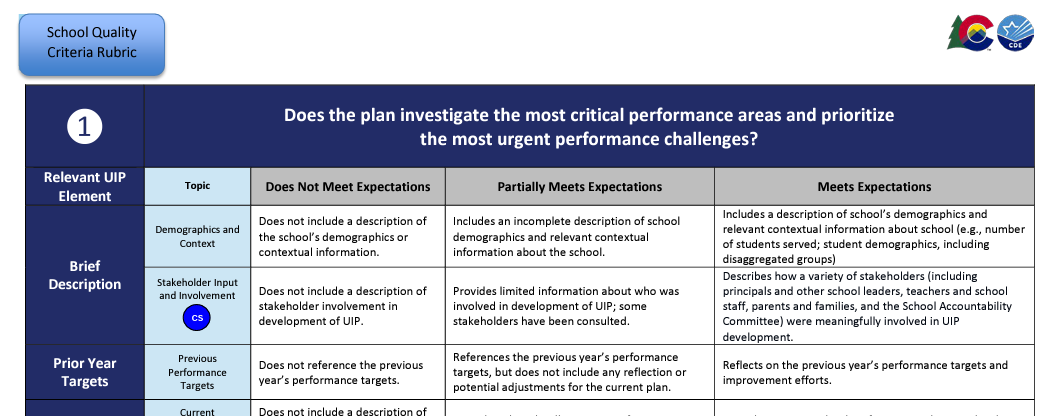 https://www.cde.state.co.us/uip/school_qcrubric
[Speaker Notes: Erin]
Unified Improvement Planning - Typical Cycle
April-June
October-December
July-September
January- March
Accountability and Assessment
State Assessment Initial Data Release
Improvement Plan Implementation
State Growth Data and Frameworks Released
Graduation Data Release
State Assessment Window
ACCESS Testing
SBE/Accountability Clock Hearings
October Count
MOY READ Assessment
EOY READ Assessment
ESSA Identifications Released
Submit UIP by October 17th
BOY READ Assessment
Request to Reconsider
UIP Process
March
April
July/August
Reflect on current year, recent local data. Highlight potential Priority Performance Challenges
August/September
Current Year data analysis, adjust PPCs and targets
Adjust Data Analysis based on State Data
Confirm draft plan with rating and identification release, share with stakeholders. Build detailed action plan.
March
September-December
May
June- August
May
Related School Leadership Moves
Closely monitor implementation and keep stakeholders informed
Plan teacher induction, including improvement efforts
Refine budget and hiring vision to support improvement efforts
Make purchases related to improvement efforts (e.g. curriculum)
Implement UIP and Adjust Based on IB, Interim Measures
Implement UIP and Adjust Based on IB, Interim Measures
Solidify current year data analysis, PPCs, Root Causes, MIS
September - December
January - June
June
Stakeholder Engagement
Input on Finalized UIP
Progress Monitoring
Draft Implementation Benchmarks and Interim Measures
Input on Root Causes and MIS
Input on initial data, PPCs and targets
Progress Monitoring
Progress Monitoring
[Speaker Notes: Erin]
Stakeholders and Planning
Section 1
[Speaker Notes: Kathryn]
Reason for Identification
The school acknowledges the reason for Identification, what led to the identification, and how the reason was communicated to your stakeholders and given an opportunity to provide input.
Lowest 5 % K-2 Title I Schools 
Is determined to be in the lowest-performing five percent of all schools, based on the state’s accountability system
Lowest 5% Title I Schools 
Is determined to be in the lowest-performing five percent of all schools, based on the state’s accountability system
Low Participation 
Less than 95% of qualifying students participate in state assessments 
Low Graduation Rate 
A high school with a graduate rate of 67% or less 
 Chronically Low Performing Student Group [formerly ATS]
Former ATS schools that have been identified for the same student group for four years
Initiating 22-23 School Year
[Speaker Notes: Kathryn]
Reason for identification
This could look like : 
We were identified for lowest 5% K-2 in 2021/2022 year. The key factor/s that led to this identification was our percentage of students with a Significant Reading Deficiency (SRD) as compared to the state average. We communicated this information to our stakeholders by sending letters home with our students and communicating the reasons for our identification with our SAC. 
We were identified for ________ in ______year. The key factor/s that led to this identification were __________ as compared to the state average/requirement of ________. We communicated this information to our stakeholders by______________________. Stakeholders were given opportunity to provide input through ______________.
[Speaker Notes: Karen 
Note this will likely change /     Lowest 5%=   Other areas of highest need include…..
Clear about not having to use UIP to document CS plan
Clear about the sentence stems as suggestions]
Stakeholder Identification
Stakeholder groups that must be involved are: 
Principals and other school leaders
Teachers
Parents and families

Other groups that are best practice but not required to add are:
Non-teaching staff 
Community partners 
Students 

Plans must be approved by District Partners before submission to CDE. This is acknowledged through the submission process.
[Speaker Notes: Karen 
DIstrict needs to approve plan before sending to CDE/  district acknowledge CS plan requirements are met.  Districts need to be reviewing these plans just like TS plans are reviewed by district.]
Stakeholder Identification
This could look like: 
We strive to include our full school community but ensure we have representation of Principals and other school leaders, Teachers, and Parents. We will refer to this group as our SAC. 
Another Example from a current school plan: 
The Leadership Team consisted of the following positions within the building:
•Administrative Team (Principal, Assistant Principal)
•Instructional Coach
•Learning Specialist
•Classified Staff
•Parents
•Specialist
•One Teacher per Grade Level
•Gifted and Talented Coordinator
[Speaker Notes: Karen   Actual example from plan]
Stakeholder Involvement Throughout
Meaningful involvement throughout the process 
Review performance on ESSA indicators, including reason(s) for ESSA identification (See slide 25)
Give input on strategies or interventions to be used in meeting identified needs related to CS-identification
Continuing involvement
[Speaker Notes: Kathryn]
Stakeholder Involvement Throughout
This could look like: 
Additionally, our SAC is involved in our review of the ESSA indicators especially the indicators that are related to our CS identification, lowest 5%.  They gave input about our major improvement strategies and evidence based interventions during our school kick-off gathering. In addition, we have put a scheduled review of the CS plan during _______3.5.

Additionally, our ____________ is involved in our review of the ESSA indicators especially the indicators that are related to our identification.  They gave input about our _________________ during  ____________. In addition, we have put a scheduled review of the CS plan during __________meeting ________ times a year.
[Speaker Notes: Karen emphasize that this cannot be one and done or an event that happens 1-2 times per year. There needs to be sufficient opportunity for ongoing involvement and input.]
Where to Enter in the UIP-Brief Description Tab
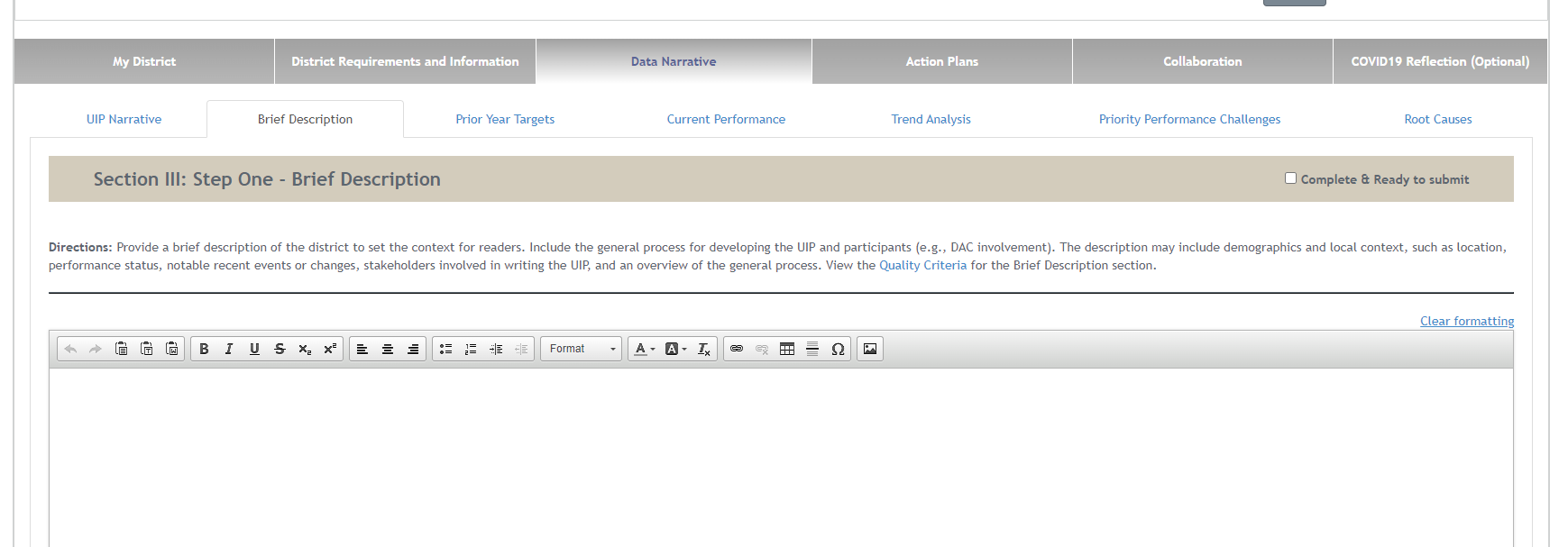 [Speaker Notes: Screenshot of Brief Description section   Erin]
Data Narrative
Section 2
[Speaker Notes: Kathryn]
Current Performance
Includes an explanation of the school’s current performance on each ESSA indicator within the school-level needs assessment based on the school’s ESSA identification
Each identification type has specific indicators that must be addressed (slide 25)
If data on an indicator is unavailable then please provide an explanation as to why 
Broken down by the major demographic groups (slide 26)
If there is a group whose N group is too small for public reporting then please state that reason. Examples: 
Hispanic and two or more races groups numbers are too small to report CMAS math scores, OR 
Our district does not currently have any students in the Hawaiian or other Pacific Islander subgroups 
Our school does not have student counts or reportable numbers for the other disaggregated groups of students
Data can be represented in a variety of ways such as narrative form or within a table.
[Speaker Notes: Kathryn 
Indicator unavailable -  i.e. science data,  if n group is too small]
Required Student Performance Data Based on Identification
[Speaker Notes: Kathryn 
Science achievement not being used for accountability in 2022

Notes from Comment Suggestions:  NMN:  For the schools that are currency identified - the ones attending this training - it is possible for them to have had science achievement. I am not sure why it is crossed off here?
KW- This is crossed of as they will not beagle to discuss the data but we will tell them to acknowledge that science was part of the reason for Identification and possible y included information on what they are doing to support students in science achievement. Would you like us to remove the strike?
NMN Yes please. They should be looking at their science performance, even though it's old. It's on the same years as their math and ELA. But just not any new. But in order to understand why they were identified, they need to look at all of this data. But can focus in on the parts that are low performing.]
Major Demographic Groups
All students
English learners
Economically disadvantaged students (FRL)
Students with disabilities
Students from major race and ethnic groups
American Indian or Alaskan Native
Asian
Black or African American
Hispanic or Latino
White
Native Hawaiian or Other Pacific Islander
Two or More Races
Aggregated Non-White
[Speaker Notes: Kathryn 
indicate  if a not available/  does not have]
Priority Performance Challenge/s
Uses performance on all ESSA indicators to select at least one priority performance challenge that is clearly and explicitly contributed to the reason for identification under ESSA
You can see  a list of priority challenges in the UIP handbook
This could look like:
One of our areas of highest need is phonemic awareness.  
Rationale:
Our priority challenge that addresses this need is our curriculum is missing the phonemic awareness component and this is causing inconsistent instruction.  This is necessary to ensure our developing readers have the skills necessary to build  firm literacy foundation that will support them as they continue to develop into successful readers. 
Based on our ESSA identification of ________, one of our areas of highest need is _________. Our priority challenge that addresses this need is _________________________________.  This is necessary to ______________________.
[Speaker Notes: Karen]
Where to Enter in the UIP
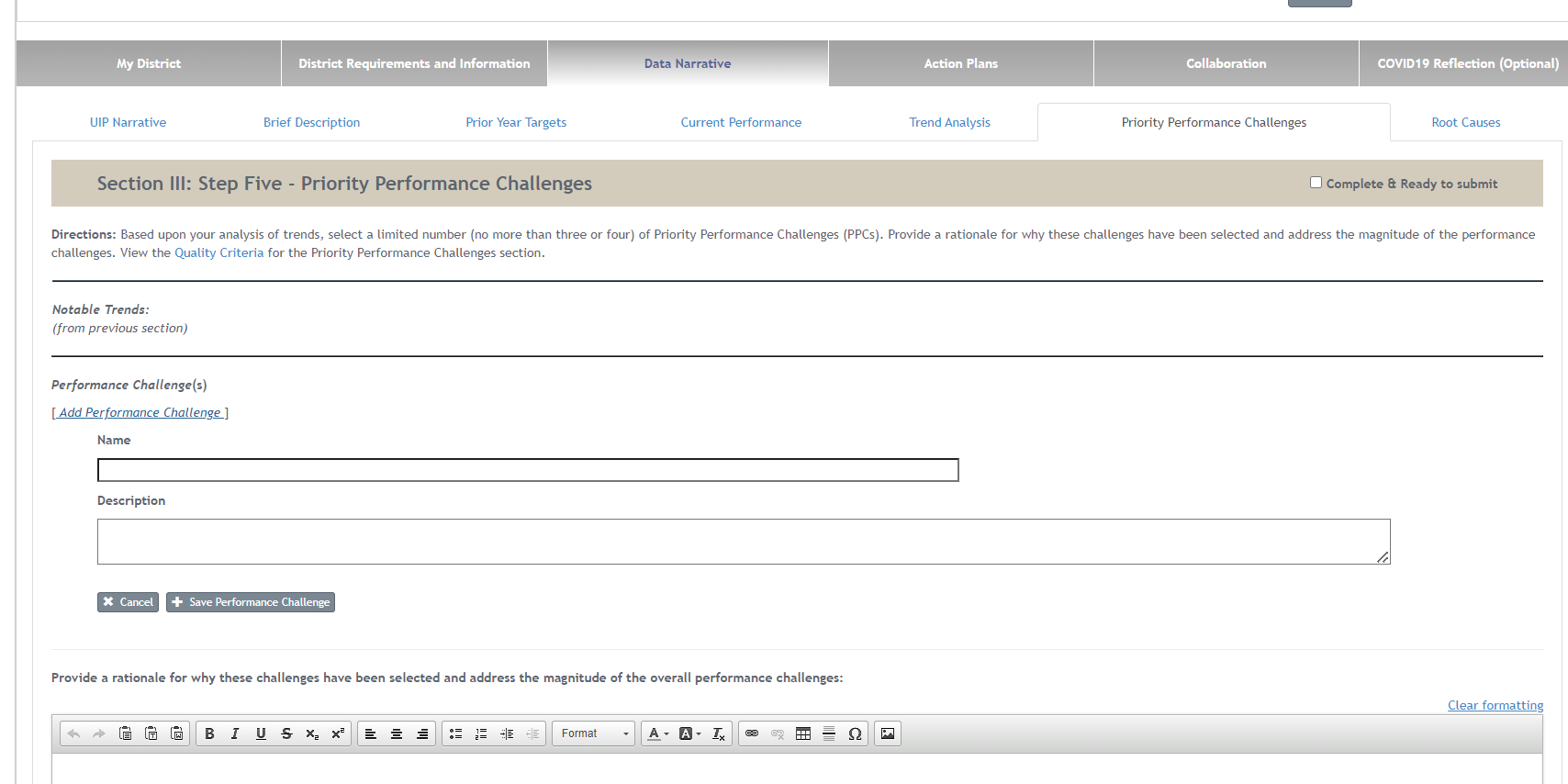 [Speaker Notes: Ein]
Major Improvement Strategies
Section 3
[Speaker Notes: Kathryn]
Major Improvement Strategies (MIS)
At least one MIS must fulfill the following criteria. It is recommended that this is done with each MIS, but this is not required.
Includes at least one intervention and/or strategy that is clearly and explicitly aligned with the reason for ESSA identification.
Includes an evidence-based intervention (EBI). Provides a short description of what has been found in research regarding the success of the selected intervention and/or strategy as aligned to the school’s identification.
Describes the contextual fit for the implementation of the selected intervention and/or strategy aligned to the reason for identification
[Speaker Notes: Kathryn]
Major Improvement Strategies Example
Based on our ESSA identification of lowest 5%, our chosen priority improvement challenge is our curriculum is lacking phonemic awareness instructional components. Our major improvement strategy we have chosen that addresses this need is implementing the Istation Reading Program to support phonemic awareness instruction.   This intervention has been shown to be effective in establishing critical pre-reading skills by research that can be found here https://www.istation.com/Reading. This strategy was chosen for this challenge because our current curriculum does not address phonemic awareness instruction to the degree needed by our youngest students.

 Based on our ESSA identification of ________, our chosen priority improvement challenge is _________. Our major improvement strategy we have chosen that addresses this need is _________________________________.  _____________________________(Program name) _____________________________( what it provides) .  This intervention has been shown to be effective in improving /mitigating ____________________ by research that can be found here_______________________.  This strategy was chosen for this challenge because _____________________________.
[Speaker Notes: Karen]
Where to Enter in the UIP
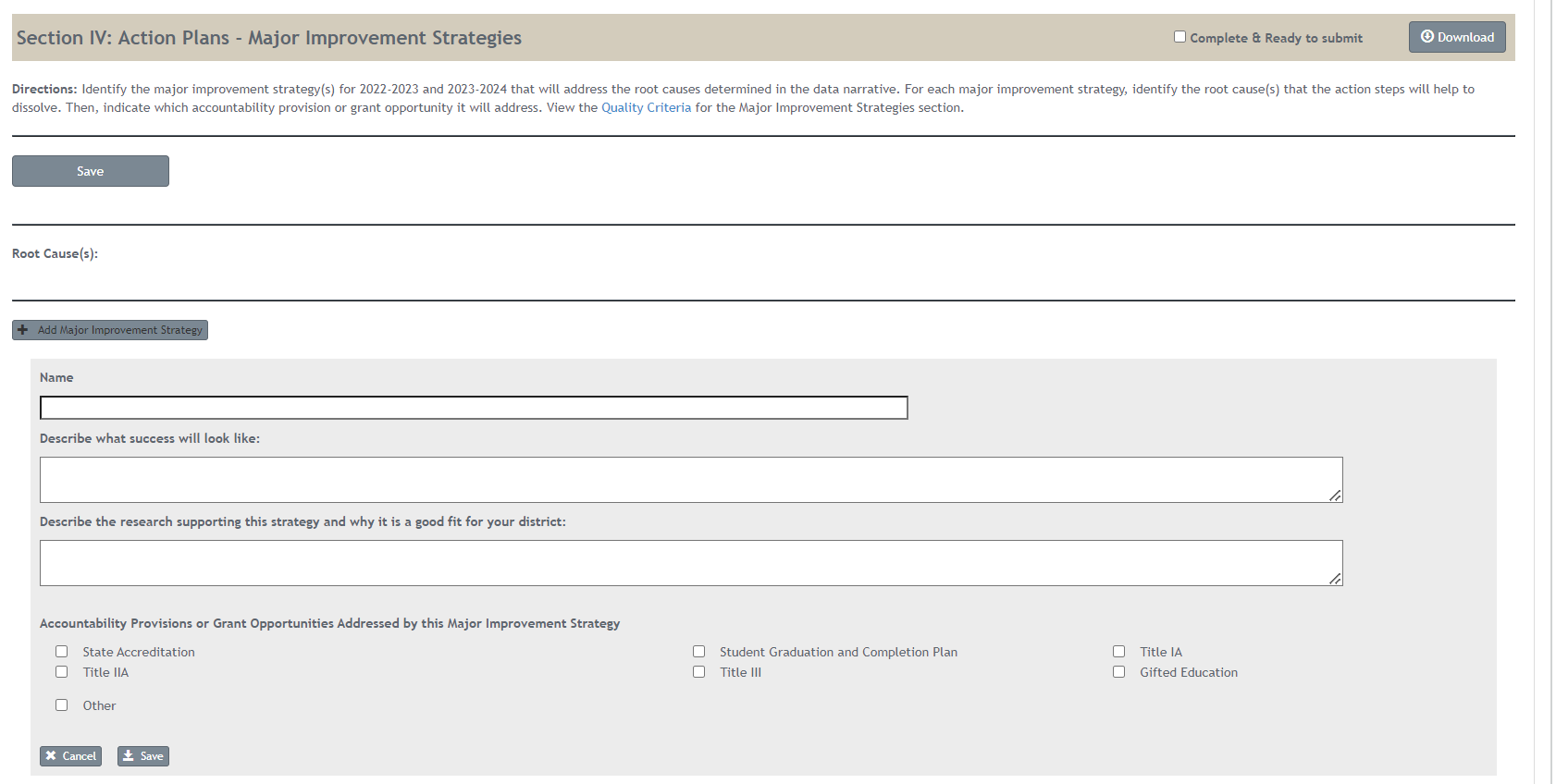 EBI screenshot
[Speaker Notes: Erin]
Monitoring and Action Steps
Section 4
Monitoring - Implementation Benchmarks
Shares a monitoring plan for tracking implementation and for determining if the selected intervention and/or strategy aligned to the reason for ESSA identification and is being implemented with fidelity.

We will monitor the implementation _____________ in our _________________.
We will monitor the implementation monthly in our PLC meetings.
[Speaker Notes: Kathryn]
Evaluation- Action Steps
Provides an evaluation plan for assessing the impact of the selected intervention and/or strategy.  Includes a timeline and methods for determining if the school’s performance has increased on the ESSA indicator(s) that resulted in the school’s identification.
This may Look like: 
We will assess the impact of the intervention at our monthly meeting where we will look at student data to assess if the scores are reflecting growth. Additionally, we will assess if any specific skills identified for additional instruction informed by data demonstrated improvement after the reteach.

We will assess the impact of the intervention at our __________ meeting we will look ______________(what you will look at to see if the intervention is effective).
[Speaker Notes: Karen]
Where in the UIP
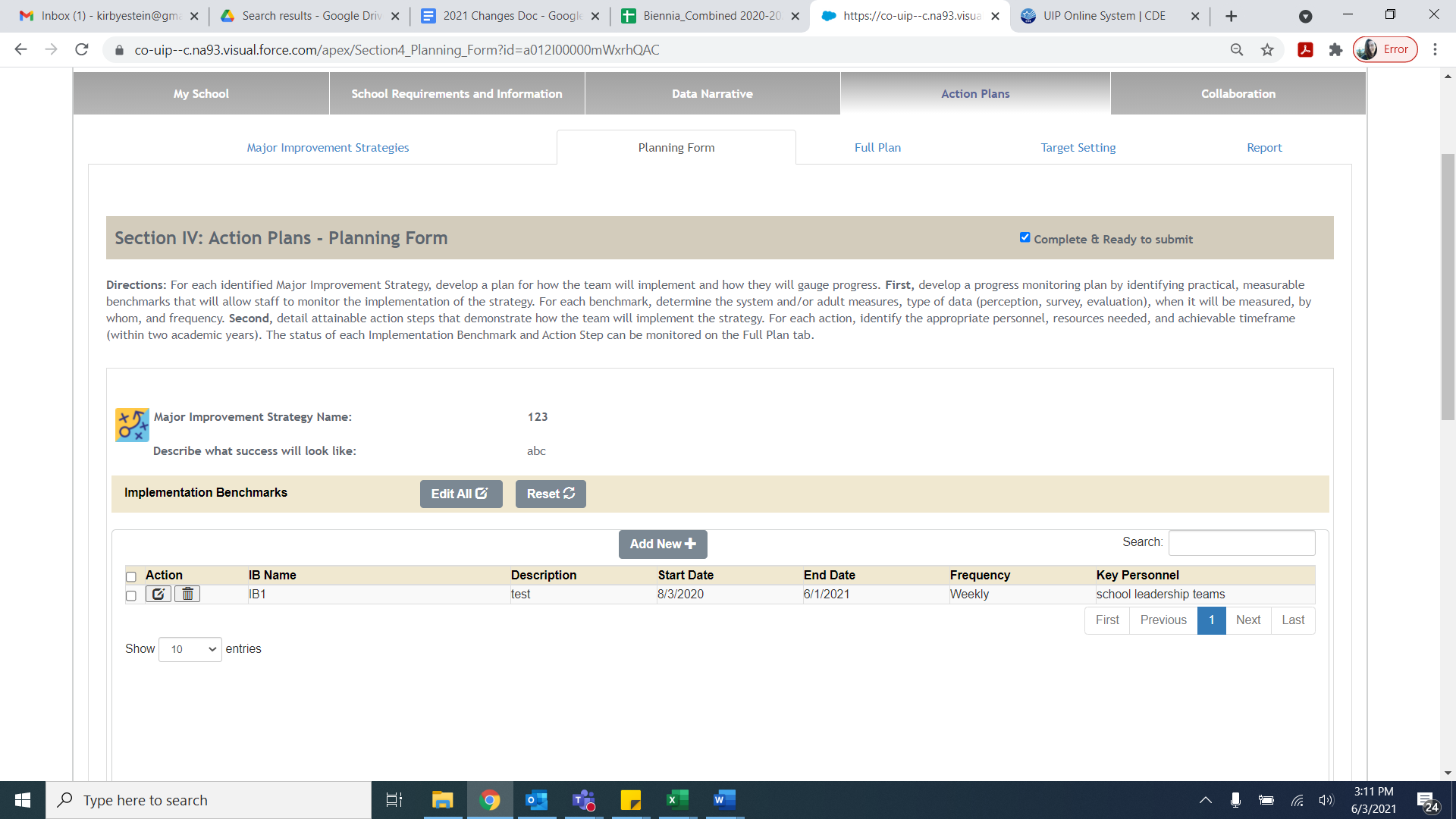 [Speaker Notes: Erin]
Where in the UIP
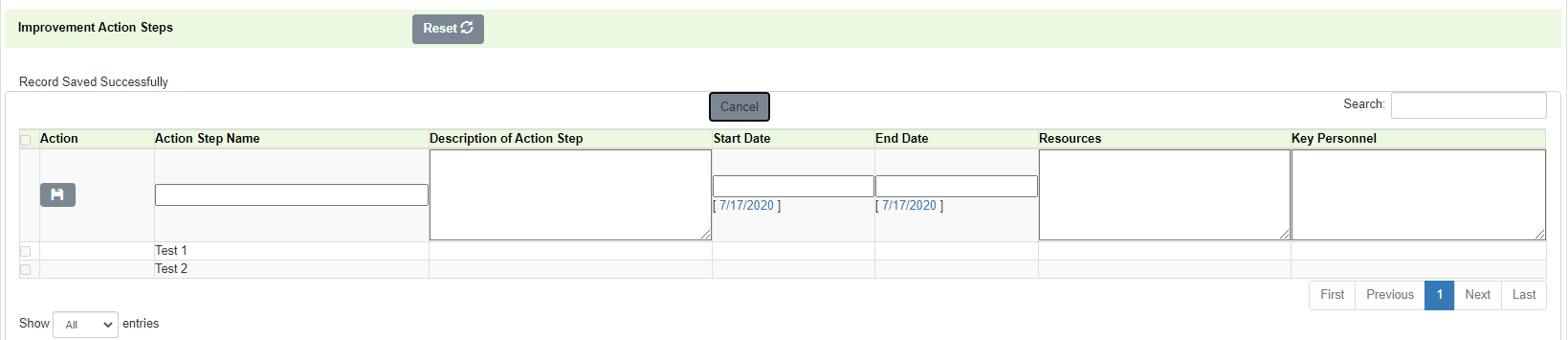 [Speaker Notes: Erin]
Where in the UIP
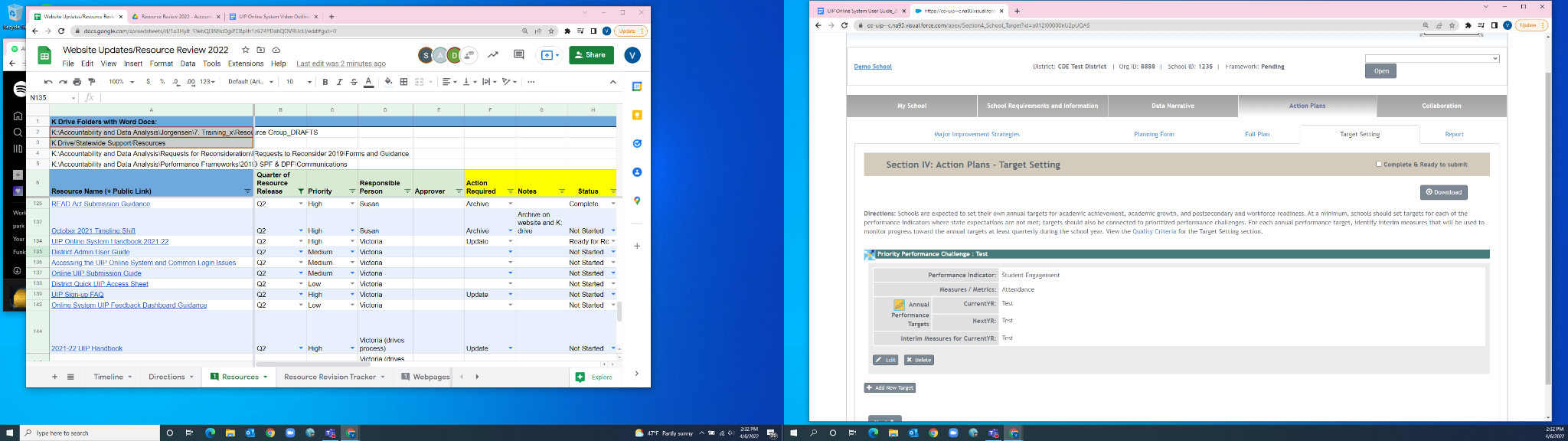 [Speaker Notes: Erin]
School Leader Upcoming Trainings -Focus on Identification Types
September CS UIP Specific Identification Workshop Sessions

For newly identified schools this fall, another set of trainings will be coming soon.
[Speaker Notes: Karen 

Other http://www.cde.state.co.us/fedprograms/essaplanningrequirements]
Resources
UIP Training Page
This page hosts a variety of training and technical assistance, both past and present.
https://www.cde.state.co.us/uip/uip_training
Other Resources
Implementation Benchmarks Guidance Document
Data Analysis for Small Student Populations 
UIP School QC Rubric- (DOC)
UIP 101
The UIP 101 video series provides an introduction to the elements of the school UIP and the UIP online system.
https://www.cde.state.co.us/uip/uip101
[Speaker Notes: Erin]
Contacts
Identification 
Tina Negley Negley_t@cde.state.co.us  
Mary Shen Shen_m@cde.state.co.us     
Programmatic 
Karen Bixler Bixler_k@cde.state.co.us 
Kathryn Wisner Wisner_k@cde.state.co.us 
Tammy Giessinger Giessinger_t@cde.state.co.us 
UIP General and Platform 
Erin Loften Loften_e@cde.state.co.us 
Victoria Rilett Rilett_@cde.state.co.us
Questions
[Speaker Notes: Kathryn

http://www.cde.state.co.us/fedprograms/essaplanningrequirements]